Rozvíjení spolupráce studentů školení ESF
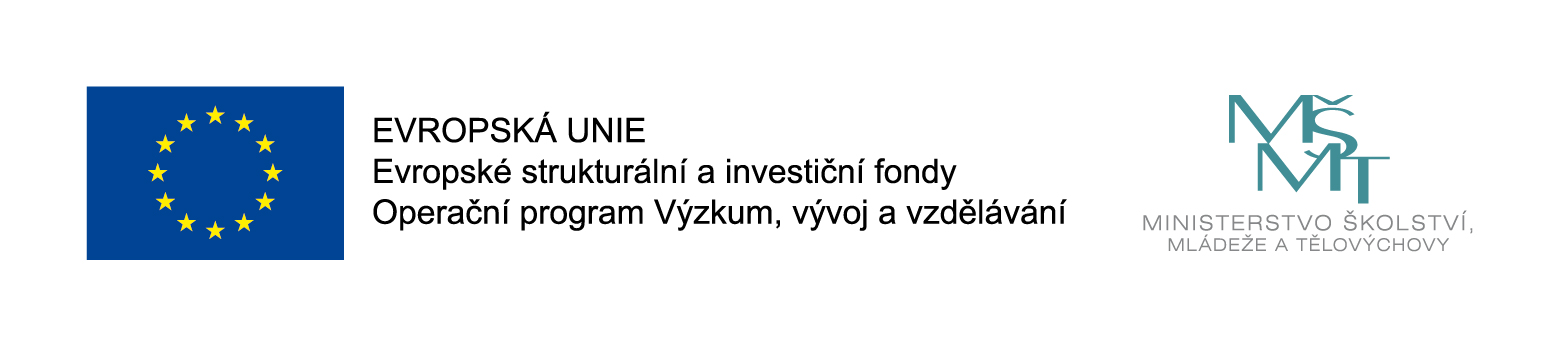 Kooperativní aktivity v Moodlu
Cílem těchto aktivit je rozvíjet schopnost vnímat problém očima druhých, brát v úvahu jiné názory
Kooperativní aktivity nalezneme v oddílu činnosti, protože vyžadují aktivní zapojení studentů
Mezi kooperativní moduly patří:
Slovník
Databáze
Wiki
Slovník
Jedná se o kooperativní činnost, která v sobě integruje dvě hlavní výhody. Lze ji považovat za aktivizující činnost, protože zapojuje studenty do tvorby jednotlivých hesel. Další výhodou je vznik přehledného souboru pojmů včetně jejich definic, které jsou pro probírané téma klíčové.
Výhody slovníku
rychlé vytváření hesel díky spolupráci
hesla  a definice mohou být z více informačních zdrojů
zapojení studentů zvýší atraktivitu kurzu
vzájemné hodnocení práce studentů ovlivní motivaci studentů vyhledávat relevantní zdroje
studentskými komentáři u hesel rozvíjíme jejich kritické myšlení
Co slovník umožňuje?
K položkám slovníku je možno přikládat soubory. Položky je možno prohledávat a řadit abecedně i podle kategorie, data vložení či autora. 
Je možné vyžadovat schválení učitele pro nové heslo
Vložená hesla je možno automaticky propojovat s dalším obsahem      v kurzu tak, že kdekoliv se použije termín uvedený ve slovníku, bude automaticky vytvořen odkaz na jeho vysvětlení.
Lze vkládat komentáře k vytvořeným heslům
Příspěvky studentů lze hodnotit
Jak lze slovník použít?
Společná banka klíčových hesel
Osobní prezentace studentských „vizitek“
Sbírka často kladených dotazů
Sdílení užitečných zvukových nahrávek, videí, odkazů, obrázků
Referenční výčet pojmů k zapamatování a opakování
Jak vytvoříme slovník?
Ozubené kolečko vpravo nahoře
Zapnout režim úprav
V příslušném oddíle (kapitole) přidat činnost => Slovník
Po otevření formuláře vytvoříme nastavení slovníku
Obecná nastavení
Název – povinný, dobře si rozmyslet
Popis – vhodné vložit podrobné instrukce, jak by studenti měli vkládat hesla, a zobrazit v kurzu
Formulář nastavení slovníku
Globální slovník – zobrazuje se napříč kurzy nebo např. na titulní straně instalace Moodlu
Typ slovníku: Hlavní ( může být v kurzu jen jeden, hesla vkládá jen učitel) 
Vedlejší (hesla tvoří i studenti, lze je importovat do hlavního slovníku)
Položky
Schvalování učitelem
Časové omezení
Dvě položky pod stejným názvem
Povolení komentářů
Propojování položek
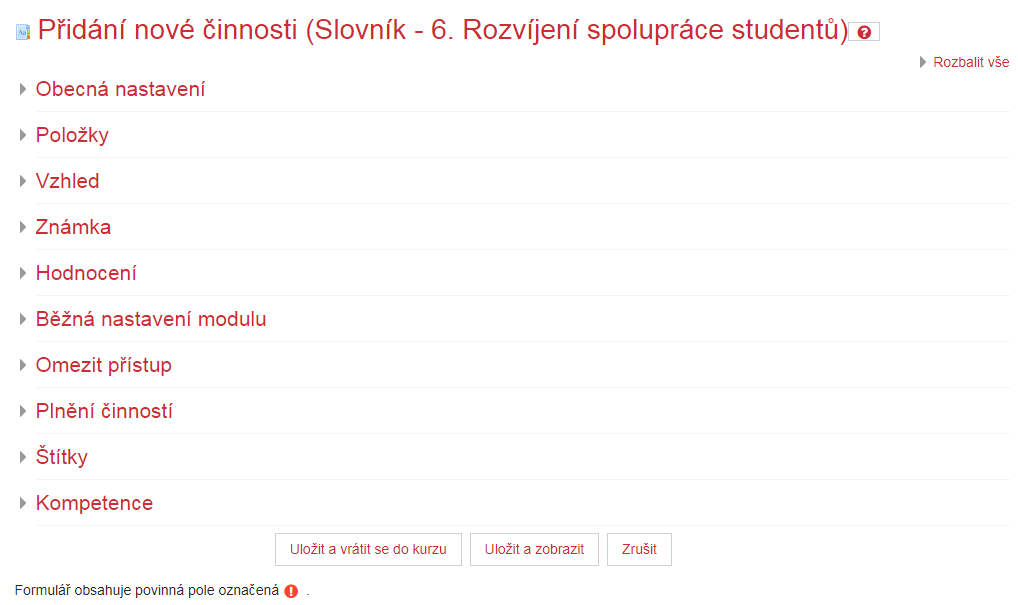 Vzhled slovníku
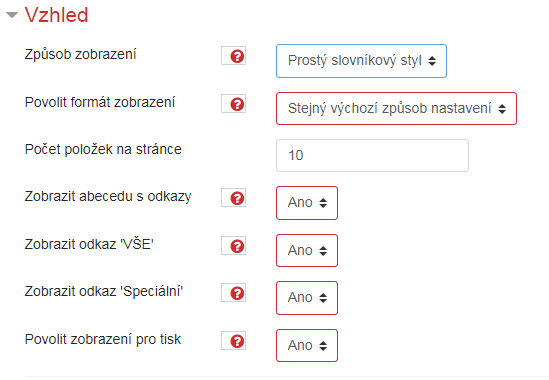 Encyklopedie
Prostý encyklopedický
Seznam položek
Souvislý bez autora
Úplný bez autora
Úplný včetně autora
ČKD (FAQ)
Způsob zobrazení hesel
Vzhled prostý encyklopedický, úplný bez autora nebo souvislý bez autora  se hodí pro tvorbu klasického slovníku (předpokládáme, že hesla vkládá učitel).
Pokud hesla přidávají studenti je dobré zvolit vzhled Encyklopedie nebo úplný včetně autora
ČKD – vzhled často kladené dotazy, též neuvádí autora
Formulář nastavení slovníku
Je možné hesla nehodnotit
Hodnocení – body, škála
Známku lze přidat do kategorie 
Typ hodnocení (průměr, součet, nejvyšší, nejnižší, počet atd.)
Oprávnění hodnotit má jen učitel, příp. je nutné změnit v nastavení (po přidání hesla) – oprávnění – přidat roli student
Automatické propojování hesel
Povoluje systému Moodle, aby prohledal kurz a všude tam, kde najde některá z hesel slovníku, vytvořil odkaz vedoucí k definici tohoto hesla ve slovníku.
Student najede na heslo myší a hned uvidí jeho definici ve slovníku
Propojování není dostupné v materiálech vložených v podobě souborů.
V testech je propojování nežádoucí, lze vypnout přímo v nastavení modulu  v oddíle Filtry
Jak propojovat hesla slovníku se studijním materiálem?
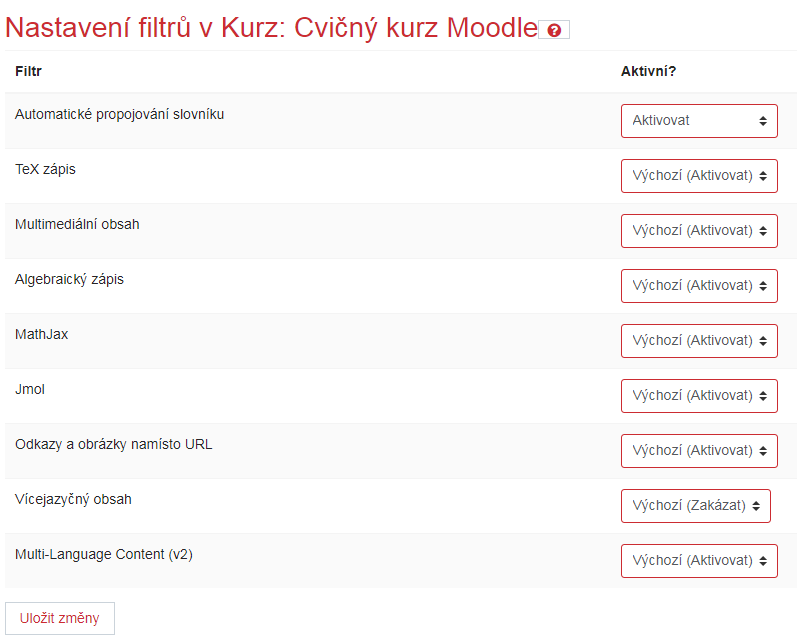 Nastavení =>Správa stránek=> Moduly=> Filtry=> správa filtrů=> automatické propojování vypnutý, ale dostupný
V nastavení každého studijního materiálu Filtry
Nastavení filtrů v kontextu 
Zde se můžeme rozhodnout, zda pro konkrétní materiál automatické propojování povolíme nebo ne.
Databáze
Modul Databáze umožňuje vytvářet, prohlížet a prohledávat kolekci záznamů vztahujících se prakticky k libovolnému tématu. Záznamy mohou obsahovat text, obrázky, hypertextové odkazy, číselné údaje a další informace.
Vzhled kolekce, jednotlivých záznamů i formuláře pro editaci lze řídit pomocí šablon. Definici struktury záznamů a jejich vzhledu lze sdílet pomocí tzv. předloh. Vyučující mohou záznamy importovat a exportovat.
Pomocí textového filtru Automatické propojování databáze lze na položky v databázi vytvářet automaticky odkazy z textů v kurzu.
Využití databáze
Položky v databázi je možno komentovat a hodnotit, a to i ostatními studenty (vzájemné hodnocení). Hodnocení se přepočítává na výslednou známku, která může být součástí klasifikace v kurzu.
Databázi lze využít např.
jako společně vytvářenou sbírku odkazů na webové stránky, literaturu, články v odborných časopisech apod.
jako galerii fotografií a další obrázků
jako sbírku studenty vytvořených prezentací, plakátů, básní apod.
Výhody databáze
Dovoluje vytvářet vlastní formuláře pro vkládání záznamů
Umožňuje na formulářích použít různé typy polí
Prostřednictvím šablon umožňuje upravit vzhled a rozložení prvků na stránce
Obsahuje více způsobů prohlížení a vyhledávání vytvořených záznamů
Umožňuje řídit dostupnost vložených záznamů
Tuto aktivity lze hodnotit vkládat komentáře
Založení databáze
Patří k náročnějším činnostem, sestává ze 4 kroků:
Představení účelu a nastavení základních parametrů
Výběr způsobu hodnocení vložených záznamů
Vytvoření jednotlivých polí formuláře pro vkládání záznamů
Úprava vzhledu pro zobrazení záznamů z databáze
Vytvoření a nastavení databáze
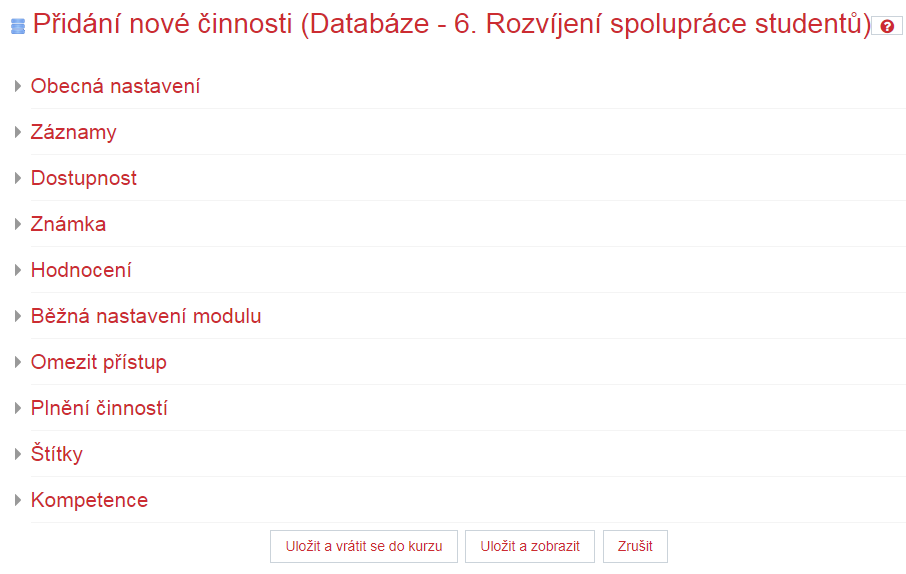 Stejně jako u slovníku, pak přidat činnost Databáze
Dostupnost - datum dostupné od/do je nadřízené datu prohlížet od/do. Dostupnost musí mít větší nebo stejný časový interval než prohlížení.
Záznamy
Dostupnost databáze lze též omezit nutností podílet se na jejím vytváření.
Počet požadovaných záznamů určuje kolik záznamů musí student vložit. Max. počet záznamů určuje horní hranici příspěvků. Viz tabulka další slide.
Nastavení dostupnosti příspěvků v databázi
Hodnocení záznamů v databázi
Ve výchozím nastavení má oprávnění hodnotit záznamy pouze učitel, studenti mohou jen vkládat komentáře
Pomocí volby Oprávnění ve ozubeném kolečku vpravo nahoře uvnitř činnosti databáze lze umožnit roli student hodnotit příspěvky v databázi.
Po otevření formuláře pro správu oprávnění je 
   třeba nalézt činnost databáze=> hodnotit záznamy
   =>přidat roli student
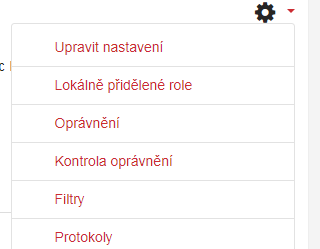 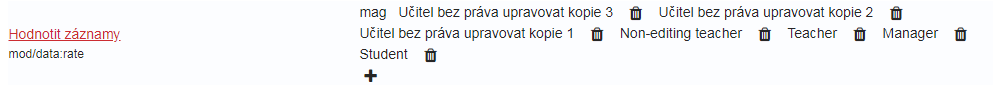 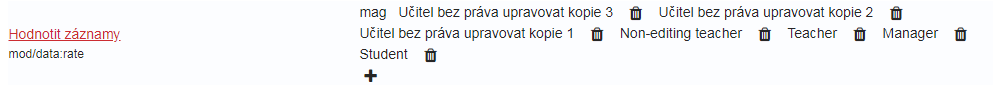 Vytvoření polí v databázi
V nastavení Databáze klikneme na záložku Pole. Pomocí této volby definujeme, jak bude vypadat šablona k vytváření záznamů v databázi
Můžeme přidat: datum, nabídka, násobná nabídka, obrázek, přepínač, soubor, textový vstup, textové pole, URL, zeměpisné souřadnice, zaškrtávací pole, číslo.
Nelze vložit dvě různé pole se stejným názvem
Vytvoření polí v databázi
Vytvoření šablony pomocí přidání polí
Šablony
Základní zobrazení formuláře lze upravit po grafické stránce pomocí záložky Šablony
Šablonu seznamu definuje formát pro zobrazení seznamu záznamů
Šablonu záznamu definuje formát pro zobrazení jednotlivého záznamu
Šablonu přidání záznamu definuje rozhraní pro úpravu záznamů

Pozor na pole dostupné značky: klepnutím do pole automaticky přidáte vybranou značku do pošablony
Úprava šablony
Nejprve je dobré použít tlačítko Vygenerovat šablonu, máte jistotu, že vytvořená šablona obsahuje všechna požadované pole.
Systém vygeneruje pole v šabloně v pořadí v jakém jste je vytvořili.      S využitím ikon editoru je možné šablonu upravit. 
Speciální značky jsou označeny znakem ##.
Pomocí  ##user## můžeme např. přidat do šablony jméno uživatele.
Po provedení všech změn nezapomeneme změny potvrdit tlačítkem uložit šablonu.
Možnosti šablon
Při tvorbě šablon můžeme využit již hotovou předlohu
Vytvořenou šablonu můžeme exportovat – bude pak dostupná dalším uživatelům Moodlu
Šablonu též můžeme do databáze importovat
Využití Wiki
Modul Wiki má mnoho využití, např.:
pro tvorbu poznámek nebo studijní příručky
pro plánování práce týmů nebo agendy porad
pro autorskou spolupráci studentů na on-line knize, kde vytváří obsah na učitelem zadané téma
pro společné vyprávění nebo tvorbu poezie, kde každý účastník napíše řádek nebo verš
jako osobní deník pro poznámky nebo revize (pomocí individuální wiki)
Wiki
Modul Wiki umožňuje účastníkům kurzu společně vytvářet a editovat webové stránky – zakládat je, rozšiřovat a měnit jejich obsah. Modul Wiki může být využit v kolaborativním režimu (každý má možnost úpravy) nebo v individuálním režimu (každý má svou Wiki kterou může upravovat pouze on).
Je udržována historie předchozích verzí každé stránky na Wiki, tj. seznam postupných úprav jednotlivými účastníky.
Založení Wiki
Přes kolečko úprav vpravo nahoře zapneme režim úprav a v příslušném oddíle přidáme činnost Wiki.
Ve formuláři nastavení vyplníme Název, případně popis, který máme možnost zobrazit na stránce kurzu pod názvem Wiki
Typ Wiki – kolaborativní – upravují všichni, individuální- každý edituje svou Wiki
Jméno úvodní stránky – dobře rozmyslet, později nelze změnit
Uložím změny a zobrazím
Tvorba první strany
Poté se automaticky otevře oknu pro založení 1. strany. Název už nelze měnit.
Do okna HTML vkládám obsah stránky 
Odkaz na další strany Wiki je nutné vytvořit v tomto okně
Název další strany napíšeme do dvojitých hranatých závorek. Po uložení změn je vytvořen interaktivní odkaz na zatím neexistující stránku na 1. straně
Další strany můžeme upravovat po kliknutí na jejích název na 1. straně
Editování Wiki studenty
V založené Wiki mohou studenti přidávat další stránky, editovat vytvořené stránky a vkládat komentáře
Učitel může zrušit změny vytvořené studenty
Studenti mohou ve Wiki vkládat komentáře
Učitel vidí změny, které udělají jednotliví účastnící kurzu
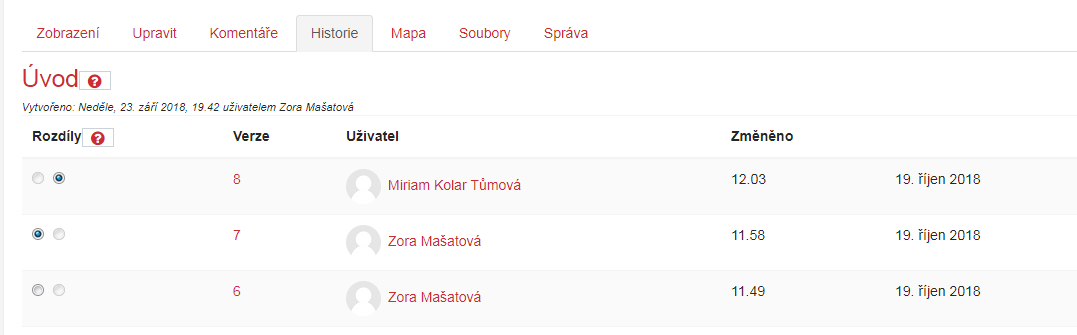 Shrnutí
Spolupráci studentů v rámci kurzu můžeme prostřednictvím modulů:
   Slovník, Databáze, Wiki
 V nastavení modulů lze vybrat mimo jiné, jak se tyto budou v kurzu zobrazovat, kdo a za jakých podmínek může vkládat příspěvky 
Ve výchozím nastavení může příspěvky studentů hodnotit učitel nebo učitel bez práva editace
Nejlepší systém vyhledávání hesel najdeme ve Slovníku
Nejtvárnějším modulem z hlediska zobrazení je Databáze
Nejjednodušším modulem z hlediska nastavení je Wiki
Děkuji za pozornost